Thứ Hai ngày 18 tháng 11 năm 2024
Bài
20
Chữ A và những người bạn
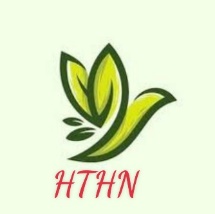 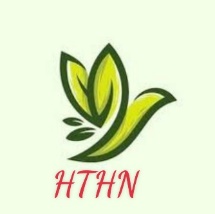 Tiết 1 + 2
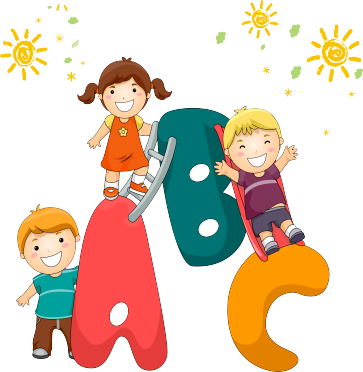 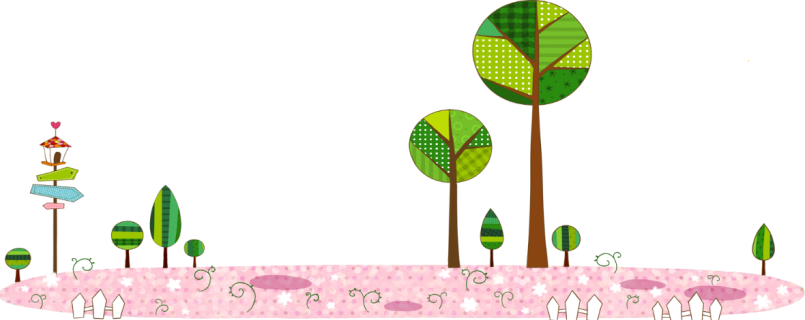 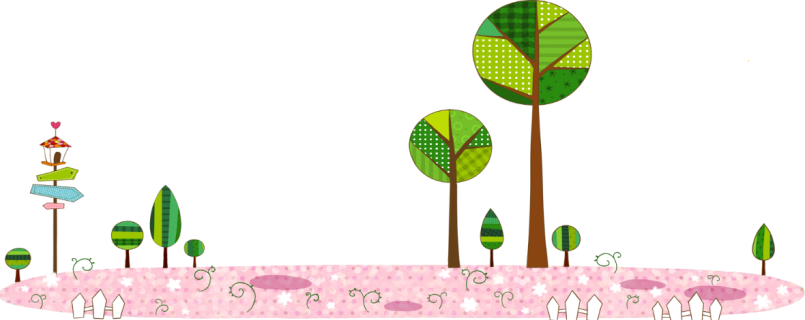 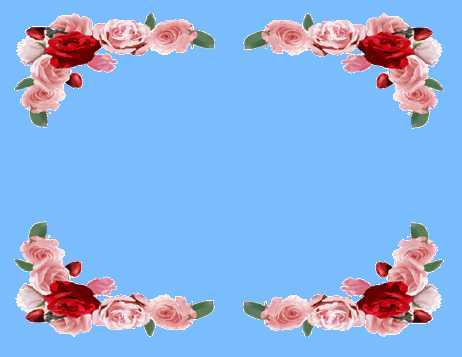 Khởi động
Qua tên bài và tranh minh họa, đoán nội dung bài học
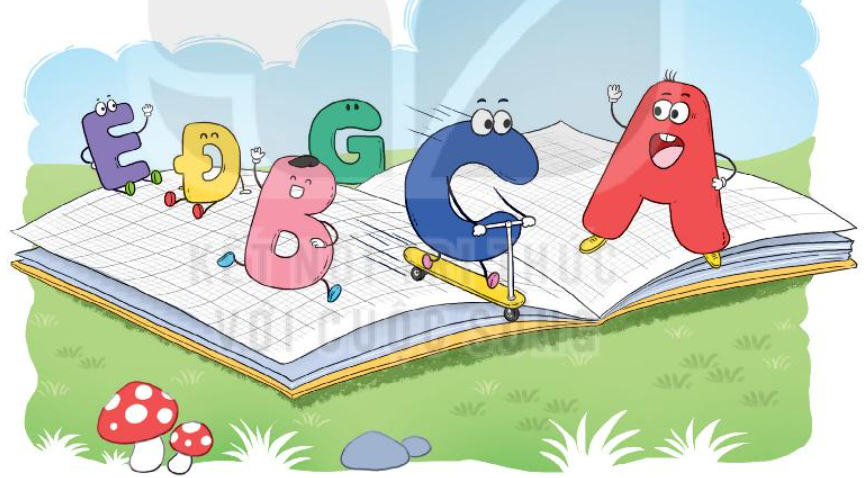 Chữ A và những người bạn
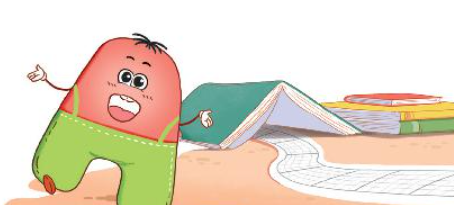 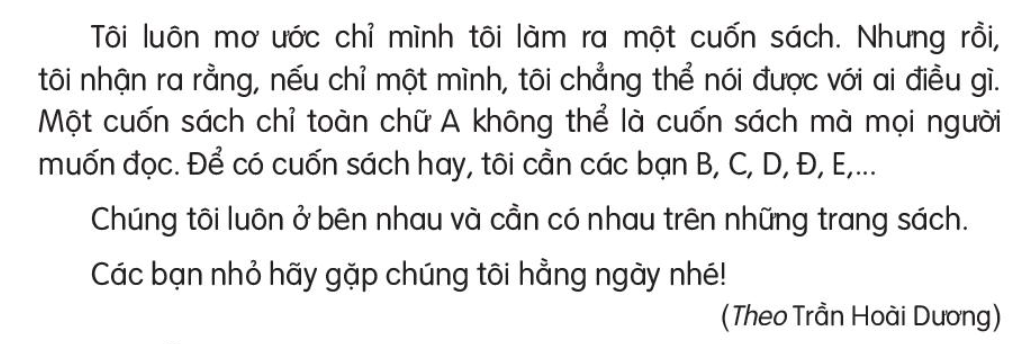 Đọc mẫu
Chữ A và những người bạn
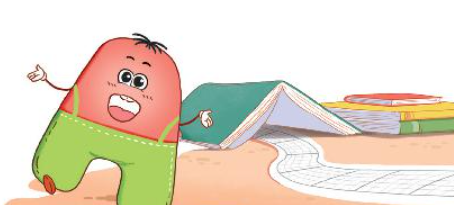 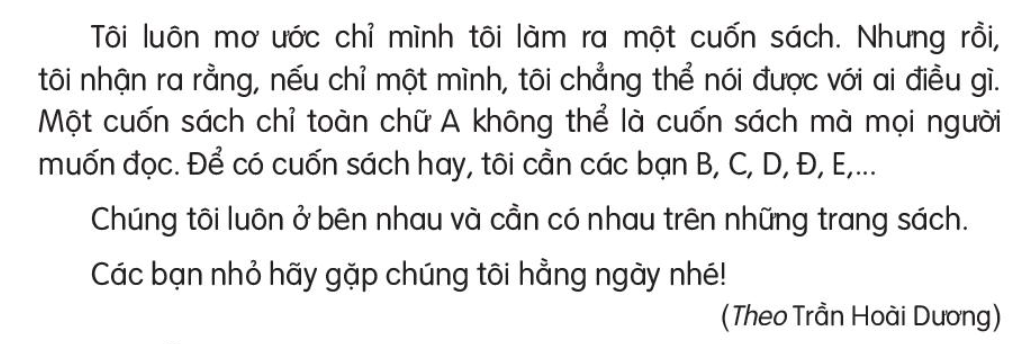 Luyện đọc từ khó
Chữ A và những người bạn
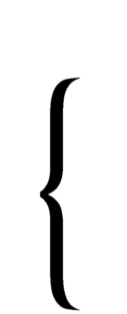 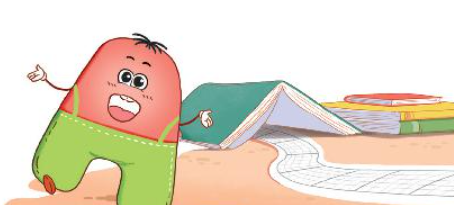 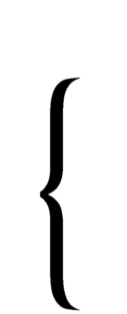 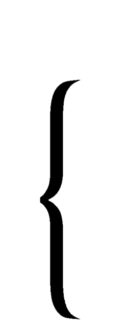 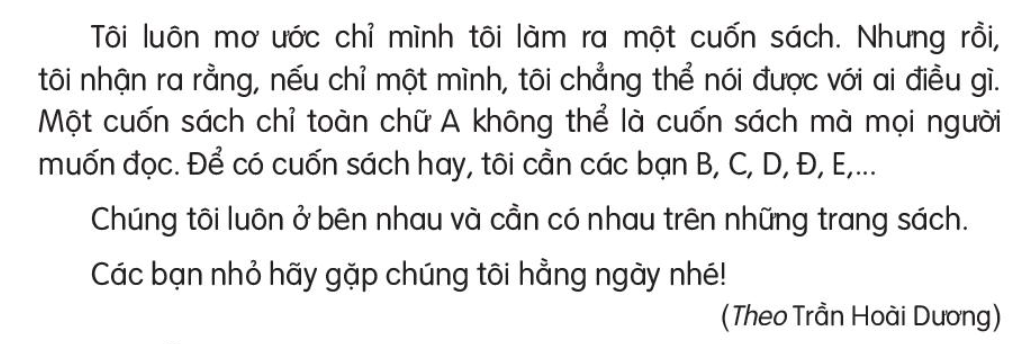 Đọc nối tiếp đoạn
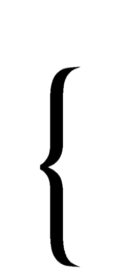 Chữ A và những người bạn
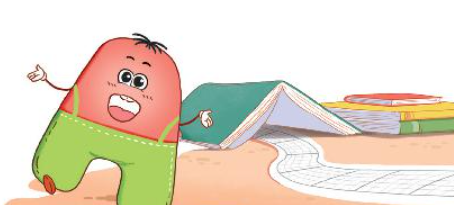 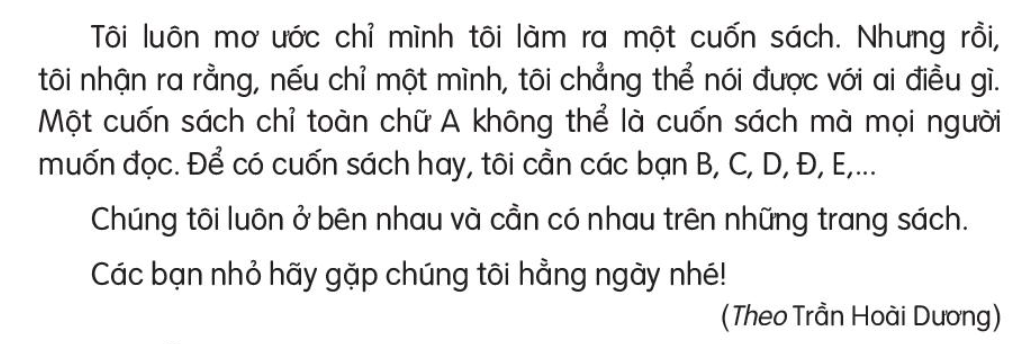 Đọc toàn bài
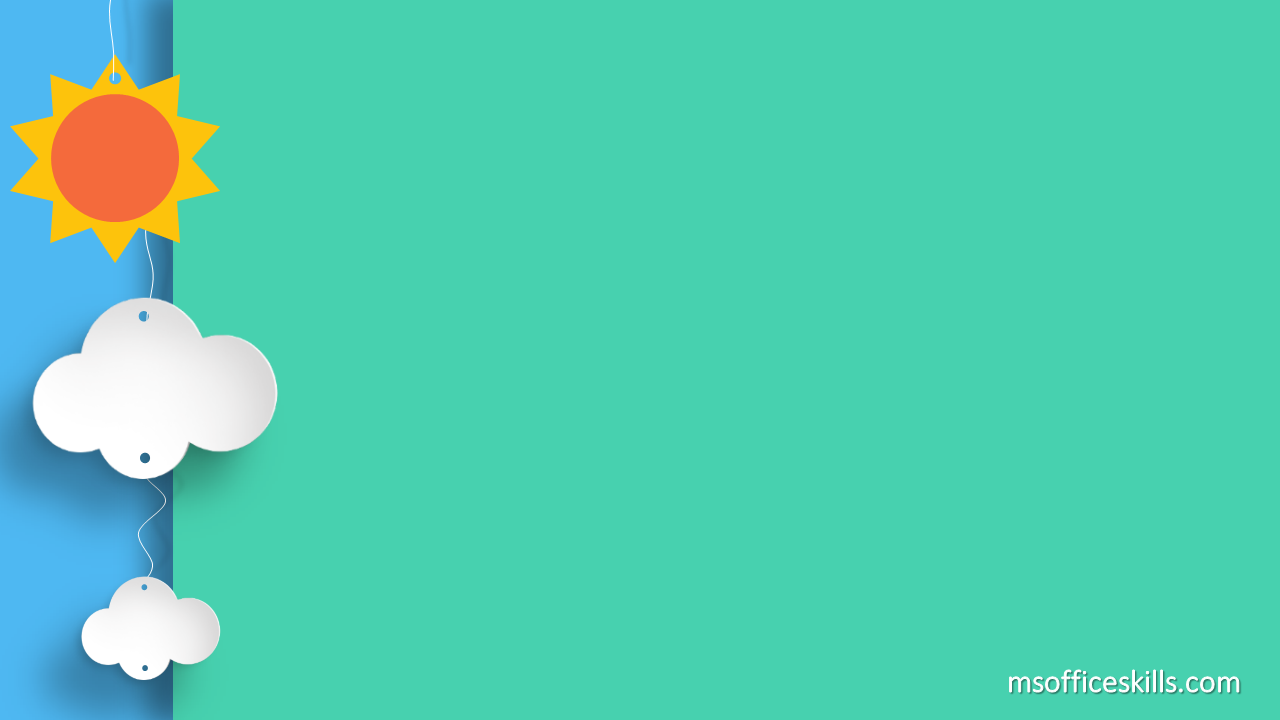 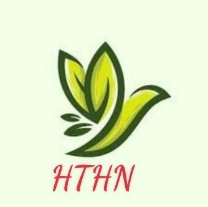 2. Chữ A mơ ước điều gì?
1. Trong bảng chữ cái tiếng việt chữ A đứng ở vị trí nào?
Chữ A đứng đầu.
3. Chữ A nhận ra điều gì?
Trả lời câu hỏi
Chữ A mơ ước 1 mình nó làm ra một cuốn sách.
Nếu chỉ có một mình, chữ A chẳng thể nói được điều gì với ai.
4. Chữ A muốn nhắn nhủ điều gì đến các bạn
Chăm đọc sách.
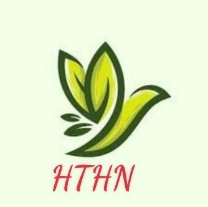 1. Nói tiếp lời của chữ A để cảm ơn các bạn chữ:
Cảm ơn các bạn. Nhờ có các bạn, chúng ta đã......
làm nên những cuốn sách hay.
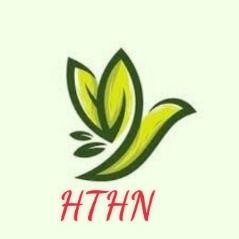 CỦNG CỐ BÀI HỌC
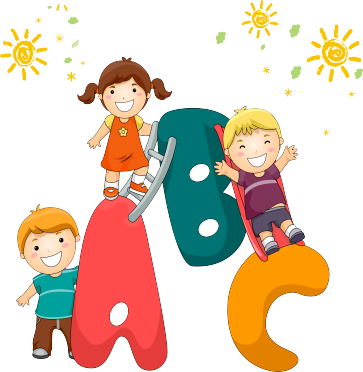 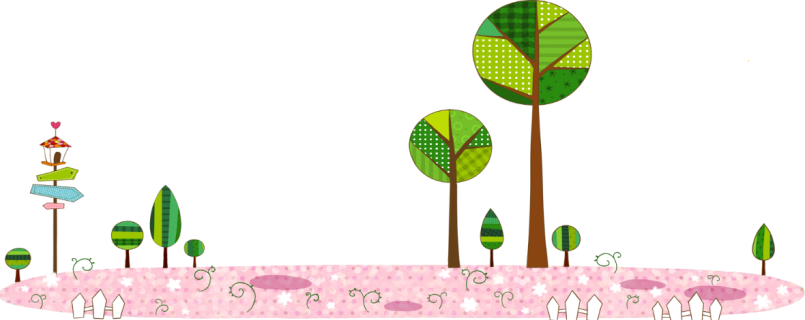 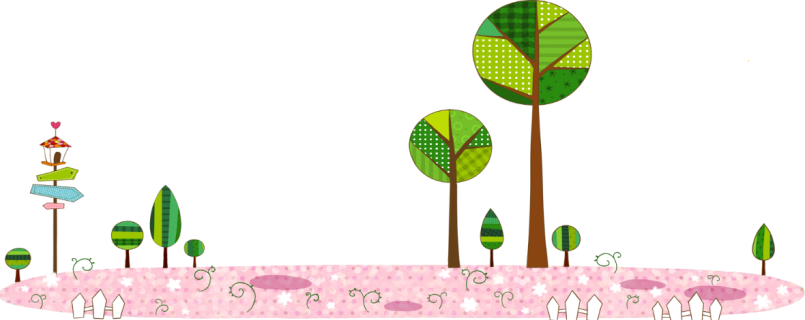